happy
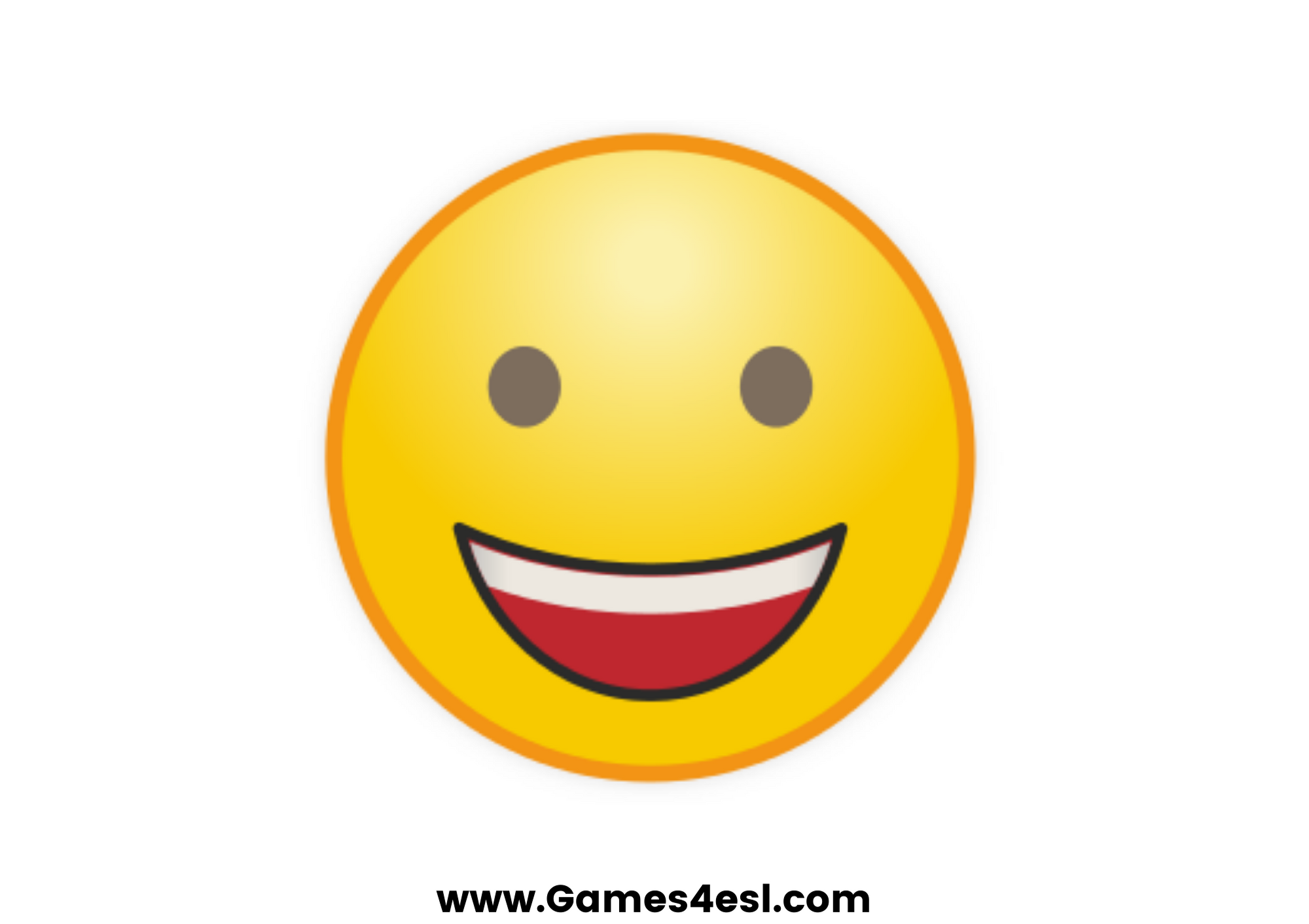 SHOW
sick
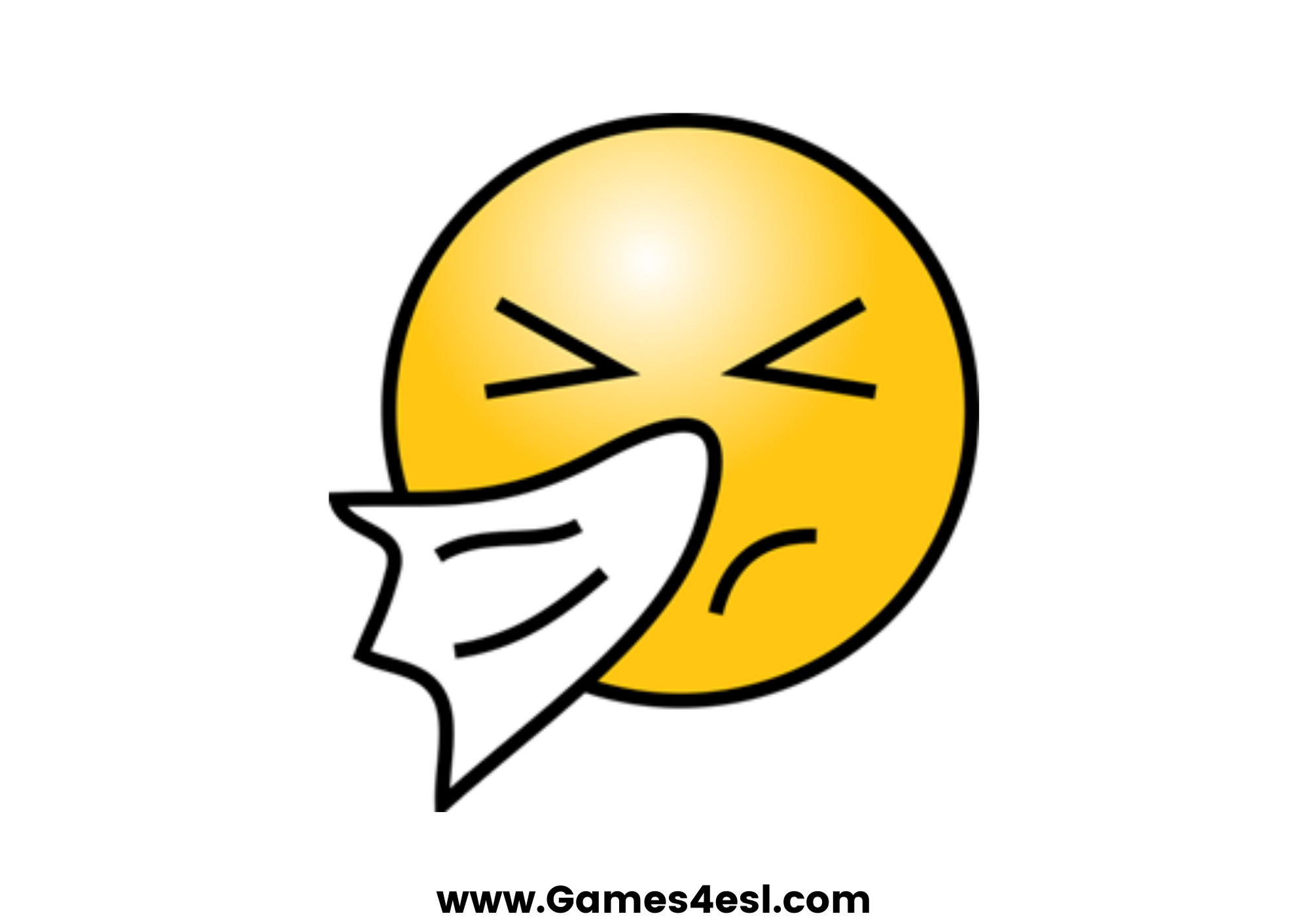 SHOW
angry
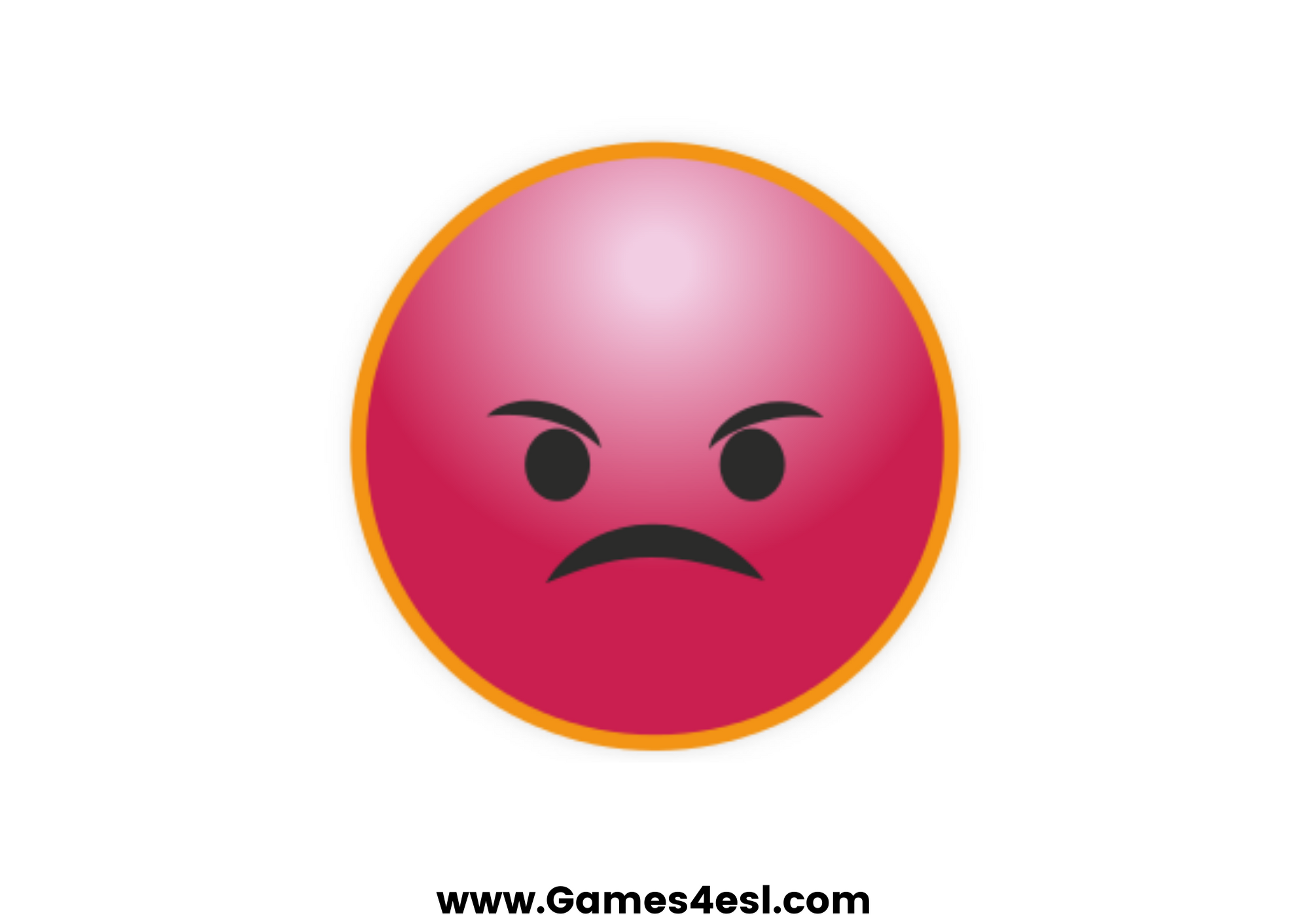 SHOW
tired
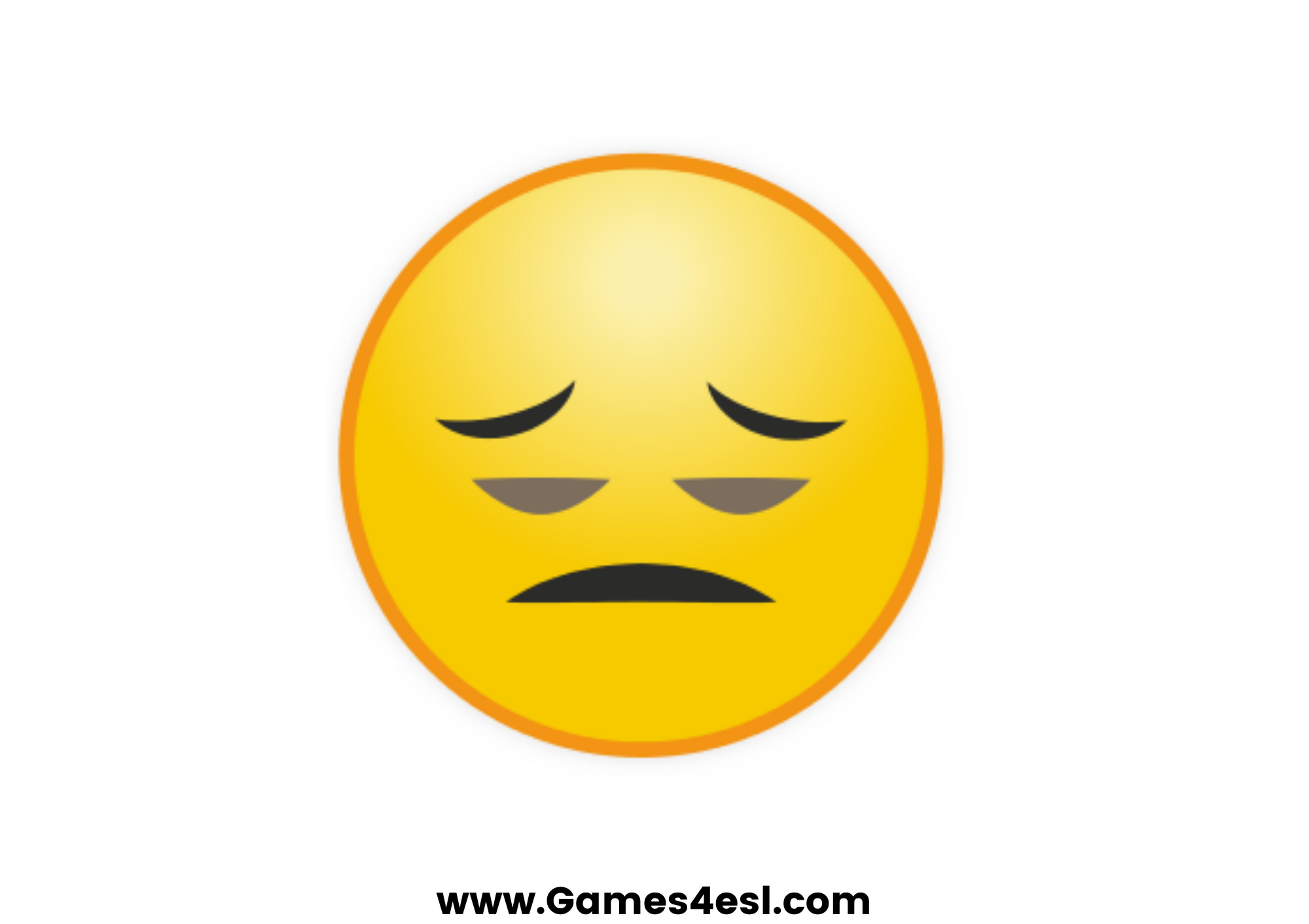 SHOW
hungry
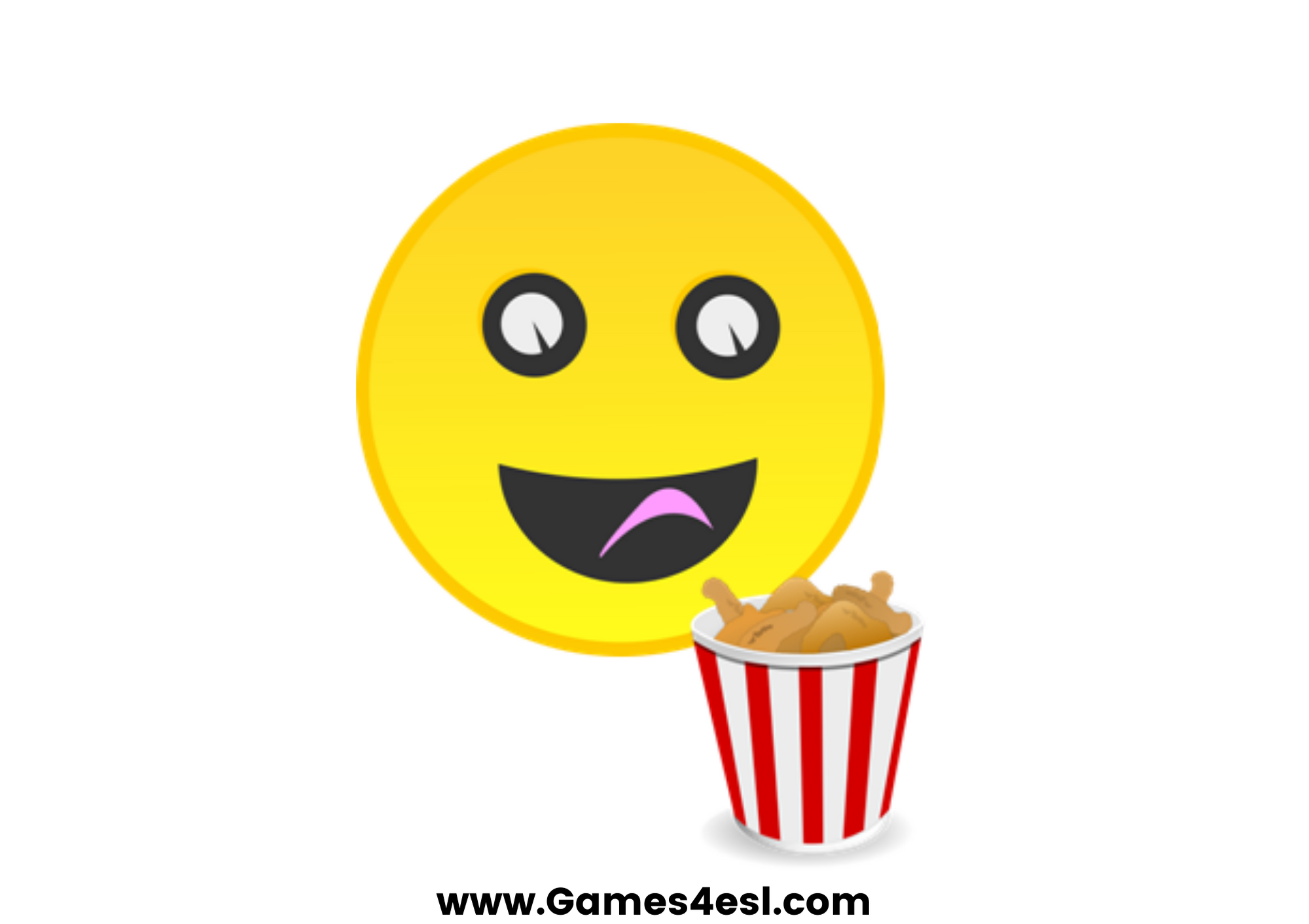 SHOW
scared
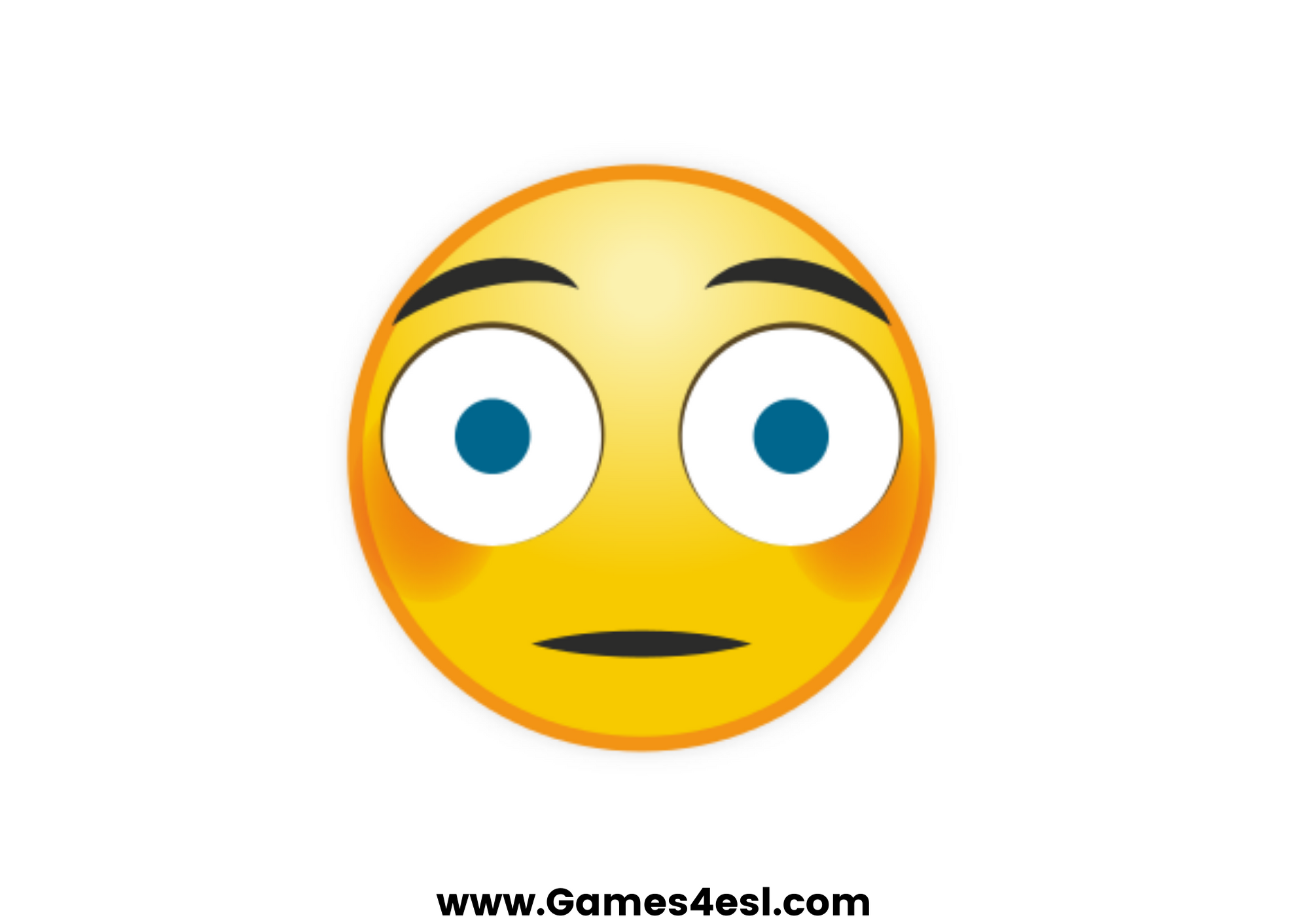 SHOW
bored
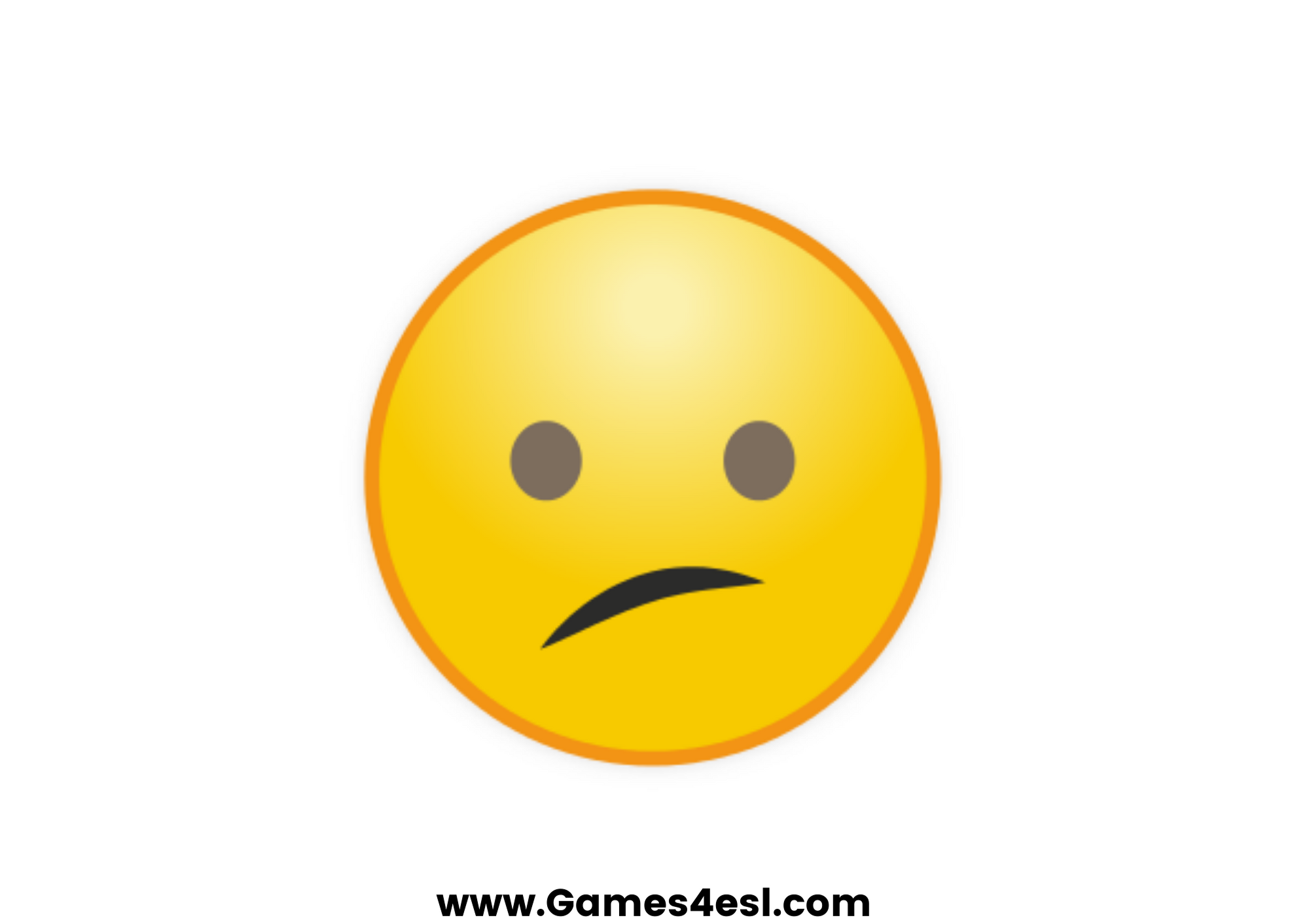 SHOW
sad
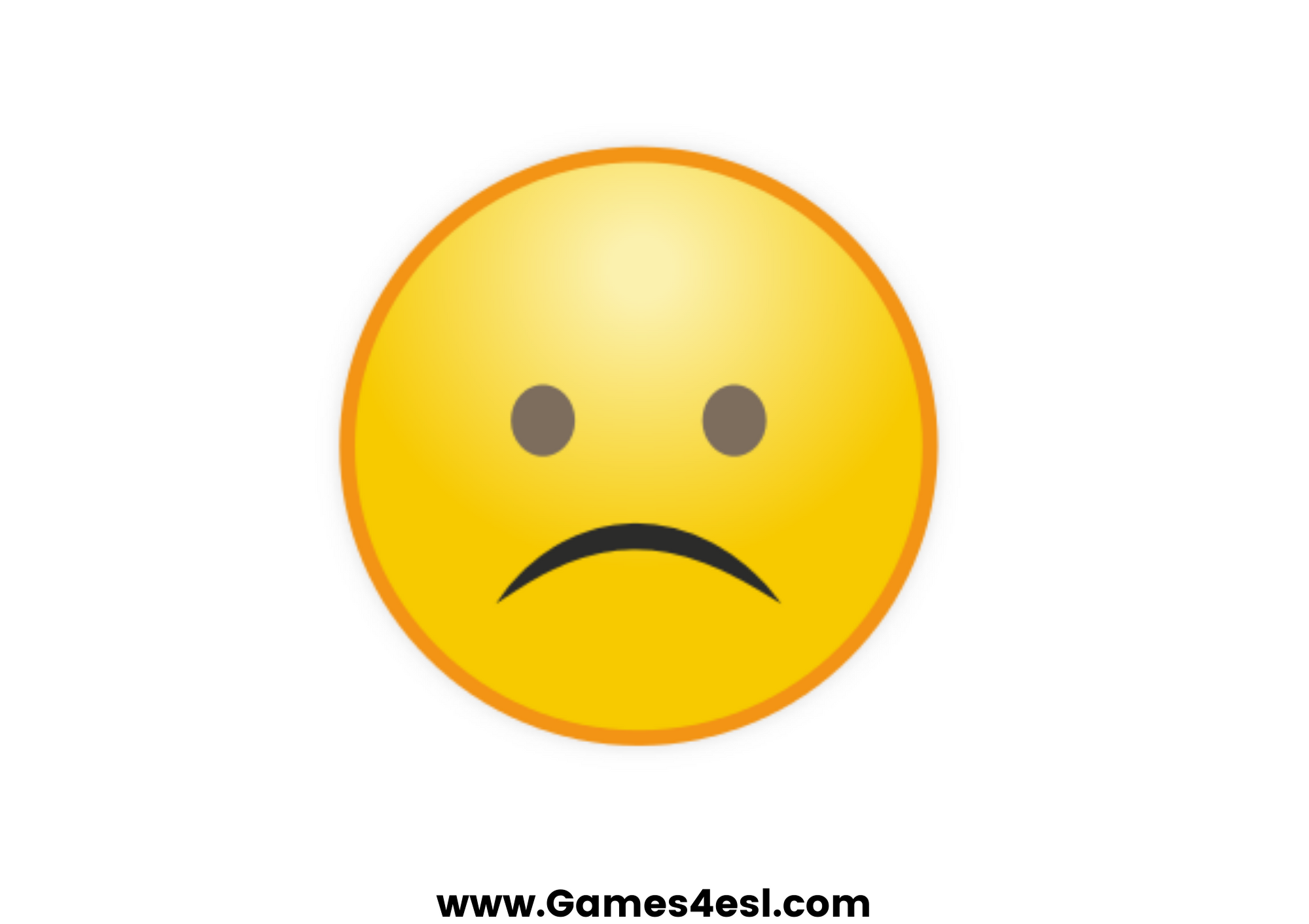 SHOW